Pediatric HITSS (PedHITSS)
The Research Question/Objective
To develop a validated, short child abuse screening tool to identify and accurately screen childhood physical and sexual abuse in clinical settings
Research Design and Method
Data were collected between 2014 and 2017 from parents and guardians of pediatric patients (0-12 years old, M age = 5.8, SD – 3.8); N = 500 guardians (M age = 33.5, SD = 8.5)
Participants were 419 parents or guardians of pediatric patients (age 0-12). The Pediatric Hurt-Insult-Threaten-Scream-Sex (HITSS) screening tool is a 5-item questionnaire scored on a scale of 0 = never to 4 = frequently. 
Participants completed assessments during a medical visit or, specific to abused subsample, after a counseling appointment
Abused subsample: 96.1% female, 89.4% English-speaking, 34.4% Hispanic/21.1%White, 
Non-abused subsample: 85.5 % female, 73.1% English-speaking, 54.5% Hispanic/19.4% White, 
Participants were recruited from an ambulatory care setting, a medical center for at-risk referral clinic, or homeless shelter clinic.
Research Design and Method
Research Design and Method
Concurrent validity of PedHITSS was tested with 242 participants identified as non-abused who completed the PedHITSS and the CTSPC. 
Construct validity was assessed with 180 participants previously identified as victims of child abuse. Results: Concurrent validity between the CTSPC and PedHITSS was strong, rs=.70 (p < .001). 
Data analyses:• Reliability: Cronbach’s α • Convergent and discriminant validity: Pearson’s r• Construct validity: Factor analysis, Kaiser-Meyer-Olkin measure of sampling adequacy, Bartlett’s test of sphericity, shared variance across scale items (h2), exploratory factor analysis (EFA), confirmatory factor analysis (CFA) • Specificity and sensitivity: Receiver operating characteristic (ROC) curve
What the Research Found
Reliability• CTSPC and PedHITSS have high internal consistency for both the non-abused and abused subsamples
Convergent and Discriminant Validity• The CTSPC (24-item) and PedHITSS scale totals were strongly correlated (r = .70, p < .01). 
Construct Validity• Exploratory Factor Analysis (EFA): One-factor model: Eigenvalue = 3.15. Accounted for 63% of the variance of the five items (model fit: X2 (5) = 25.78, p < .01) Two-factor model: Second factor, Eigenvalue = .93. Accounted for 82% of the variance.• Confirmatory Factor Analysis (CFA): Two clusters of items (X2 = 1.76, p = .185): (1) insult, threaten, and scream, and (2) hurt and, to a much lesser extent, sexual abuse. Model was non-significant: one-factor solution is preferable.
What the Research Found
Specificity and Sensitivity • The PedHITSS performed superior to the CTSPC in accurately determining participant group membership (i.e., non-abused versus abused)• Findings indicate that any positive answer (≤1) on the PedHITSS maximizes sensitivity while also demonstrating good specificity• The optimal PedHITSS cutpoint is 1, indicating that in either scoring method, a positive answer on any item requires physician follow-up• Further, 100% of the sample is correctly classified at a PedHITSS score of 8.5
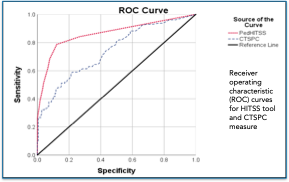 What this means for Clinical Practice
Approximately 25.6% of U.S. children experience abuse in their lifetime, and 2.36 deaths per every 100,000 children are attributable to abuse or neglect
PedHITSS is a short validated tool which can be easily  administered in clinical settings to screen for childhood physical and sexual abuse